Ladder assembly
Concept tool
22.05.2017
U.Frankenfeld
2
Components
CF ladder
Ladder end plate (ruby ball)
Modules
L-Legs
Glue
Cooling Boxes
22.05.2017
U.Frankenfeld
3
Sequence
Place CF ladder in mounting jig
Glue legs onto ladder
Grab sensor with tool
Place module on jig and glue sensor
Mount FEBs in cooling box
Mount CF ladder + cooling boxes on fixture
QA
22.05.2017
U.Frankenfeld
4
Tools
Module support
manipulation
positioning
surface quality
Mounting jig
Sensor positioning
L-Leg support/jig
positioning
Ladder Fixture
storage
testing
C-Frame mounting
22.05.2017
U.Frankenfeld
5
Questions concept tool
surface quality of holder
avoid scratching the sensor surface
metal (glass?)
positioning precision
sensor
handling of module
L-Legs
shape
mounting of L-legs
gluing legs
22.05.2017
U.Frankenfeld
6
Tests concept tool
hold sensor
leg mounting studies
3D printed parts
Milled tool
glue one dummy onto ladder
mount two sensors
mount module
extend tool for mockup
22.05.2017
U.Frankenfeld
7
L-Leg
22.05.2017
U.Frankenfeld
8
L-Leg
1.6
0.5
9
9
2
0.5
22.05.2017
U.Frankenfeld
9
L-Leg Sensor
22.05.2017
U.Frankenfeld
10
L-Leg Sensor Cable
1.35 x 2.00
22.05.2017
U.Frankenfeld
11
L-Leg
22.05.2017
U.Frankenfeld
12
L-Leg
22.05.2017
U.Frankenfeld
13
L-Leg
22.05.2017
U.Frankenfeld
14
L-Leg
22.05.2017
U.Frankenfeld
15
L-Leg
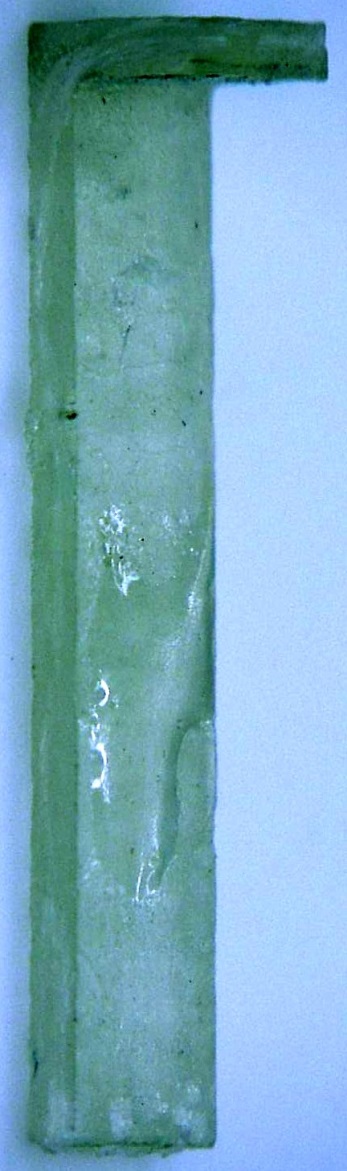 22.05.2017
U.Frankenfeld
16
L-Leg mounting jig high precision
22.05.2017
U.Frankenfeld
17
Positioning of L-leg
22.05.2017
U.Frankenfeld
18
Sensor Holder
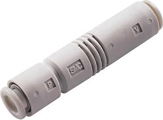 22.05.2017
U.Frankenfeld
19
Sensor Holder
Milling
Lapping
22.05.2017
U.Frankenfeld
20
Sensor Holder
22.05.2017
U.Frankenfeld
21
Sensor Holder
22.05.2017
U.Frankenfeld
22
Sensor Holder
22.05.2017
U.Frankenfeld
23
Sensor Holder
22.05.2017
U.Frankenfeld
24
Concept  tool
22.05.2017
U.Frankenfeld
25
Concept  tool
22.05.2017
U.Frankenfeld
26
Concept  tool
22.05.2017
U.Frankenfeld
27
Concept  tool
22.05.2017
U.Frankenfeld
28
Concept  tool
22.05.2017
U.Frankenfeld
29
Concept  tool
22.05.2017
U.Frankenfeld
30
Concept  tool
22.05.2017
U.Frankenfeld
31
further steps / Questions
cable length for FEB mounting in cooling box
holder for all sensor types
ladder fixture
CF end plate 
cooling box 
larger jig 
mockup
long ladder
22.05.2017
U.Frankenfeld
32
Quality assurance
Optical survey
Electrical test
LV
Bias voltage: IV
Data acquisition
Noise
Signals
Source
22.05.2017
U.Frankenfeld
33
Improvements for next iteration
Chamfer on all edges touching the sensor.
Holder structure for the leg mounting.
Gluing marks on the jig for placing the glue on the CF-ladder.
L-Leg shape.
L-leg vacuum holder made out of PTFE (Teflon).
Rail system for L-leg vacuum holder.
Sensor holder made out of stainless steel: better handling, easier surface treatment.
Adoption of L-Leg position.
Common jig position for mounting L-Legs and sensors
Grooves instead of holes in the sensor holder.
22.05.2017
U.Frankenfeld
34
Alternative L-Leg
1.5
0.5
9
9
2
0.5
22.05.2017
U.Frankenfeld
35
This method
pros
cons
CF- Ladder tolerance x,z compensated
z-gap well defined
defined amount of glue
x-position of gluing
Edge, guard ring?
avoid by alternative leg
order of gluing
to be tested